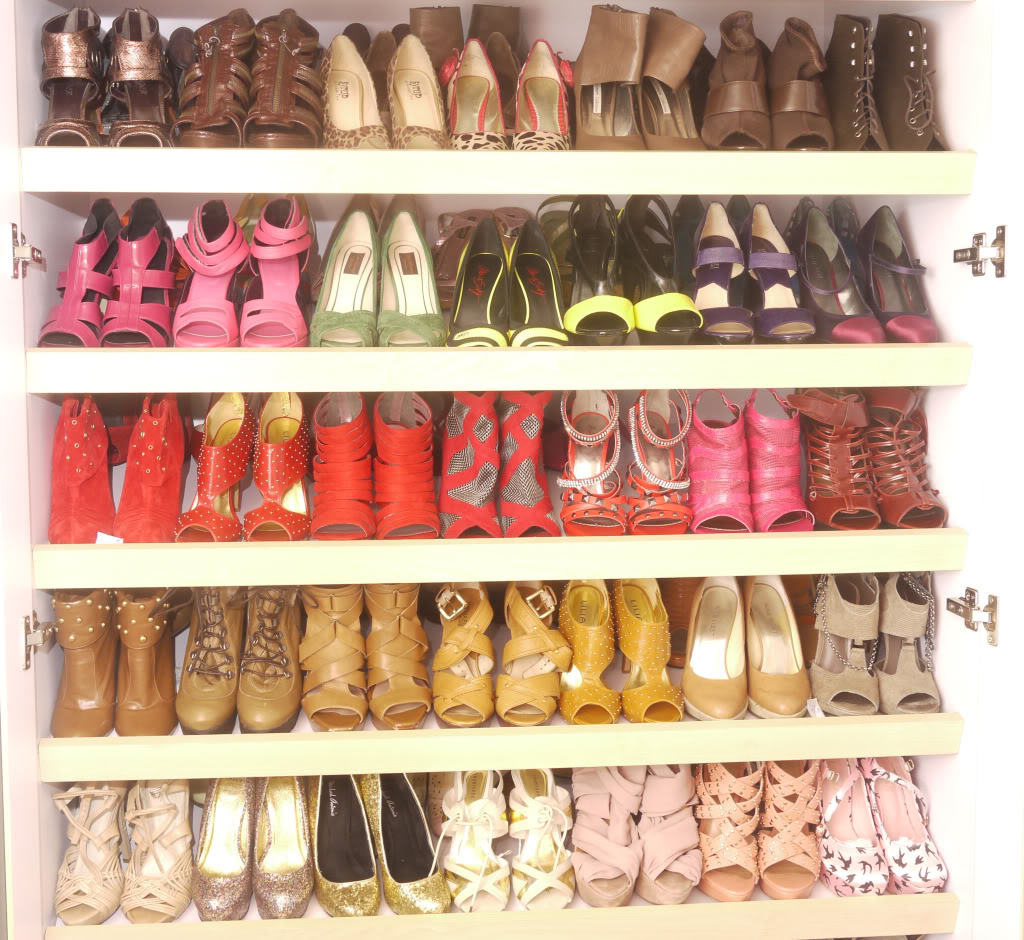 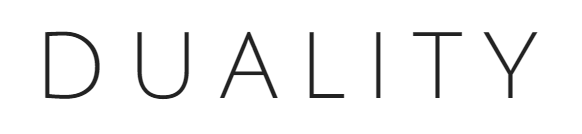 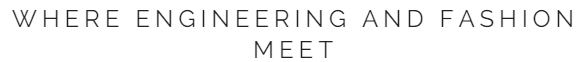 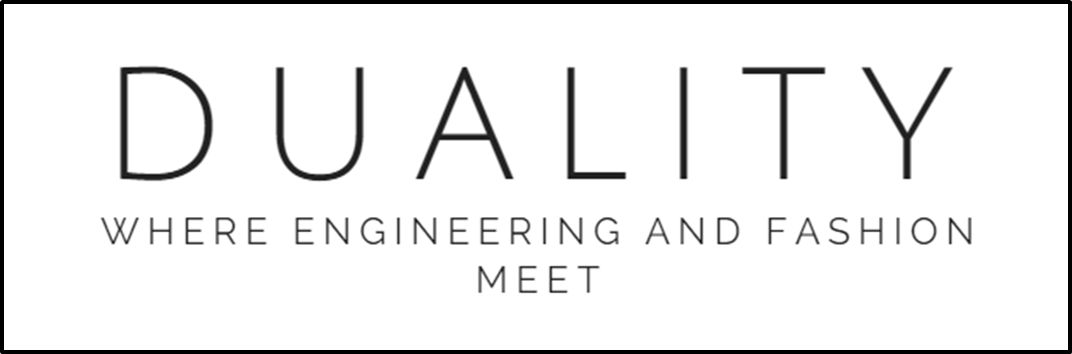 THE TEAM
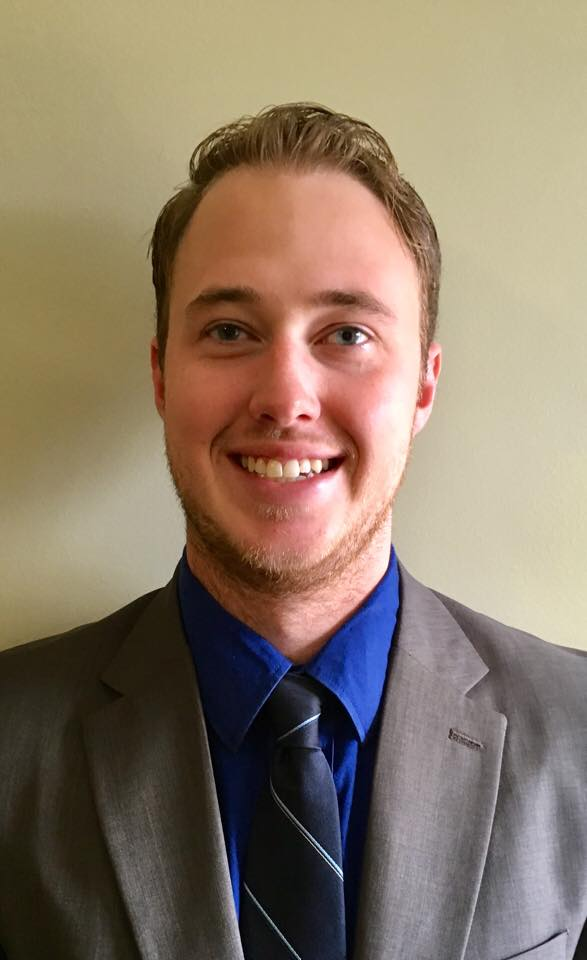 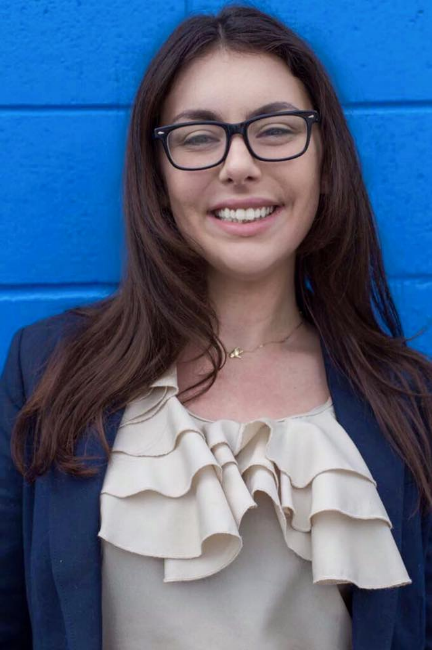 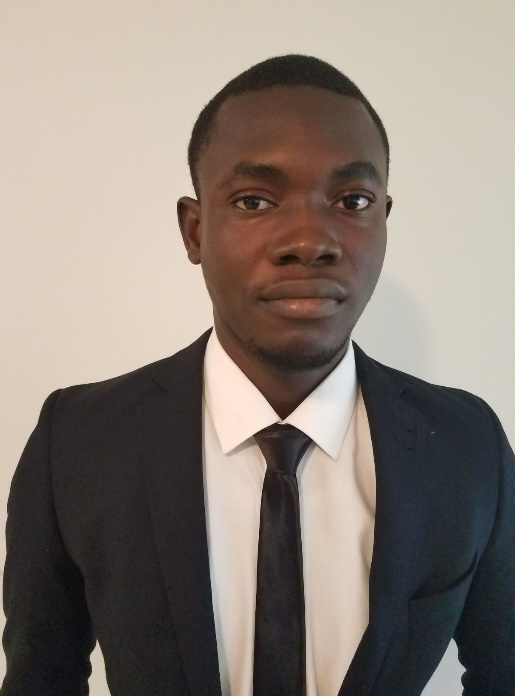 Lead ME
Dalton C. Brown
Mechanical Engineering Student
Financial Advisor
Olapido A. Jegede
Mechanical Engineering Student
Team Leader
Kali J. Nelson
Mechanical Engineering Student
2
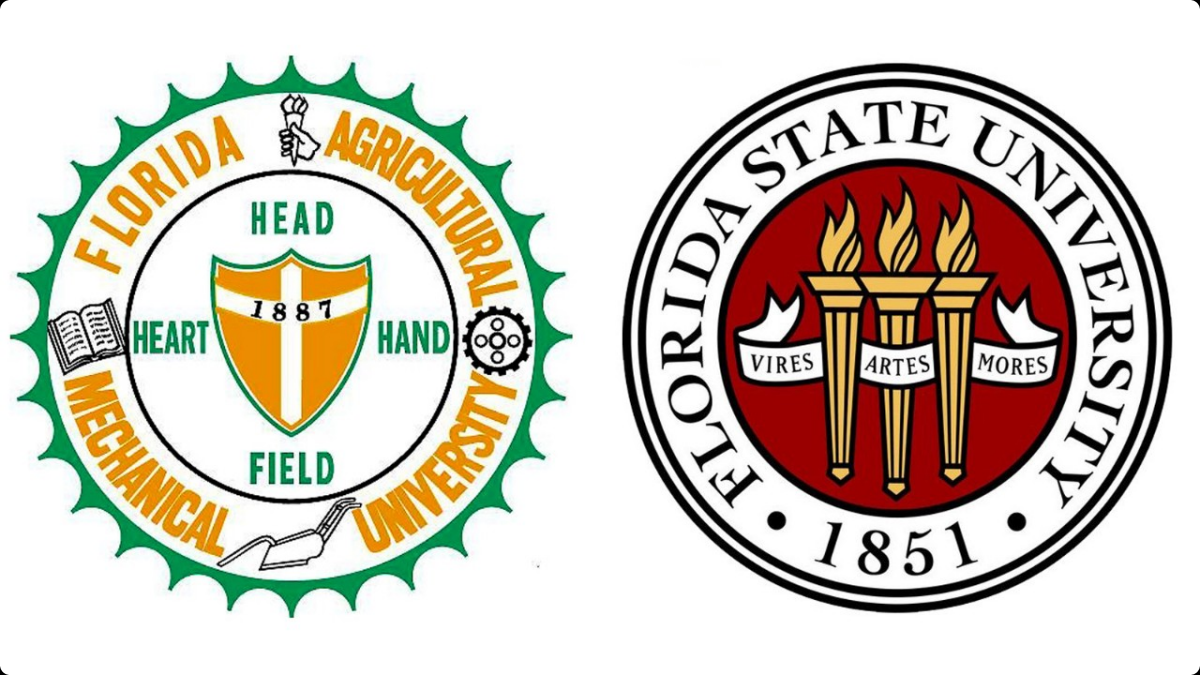 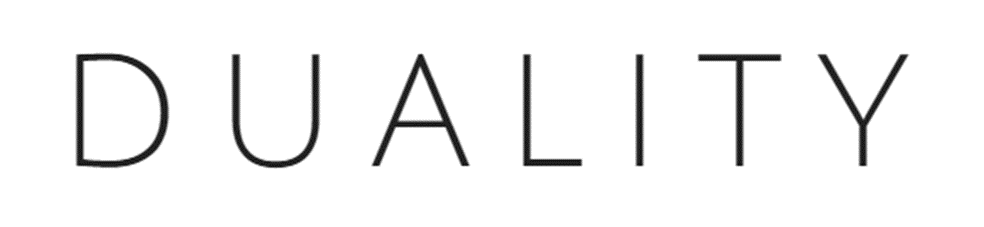 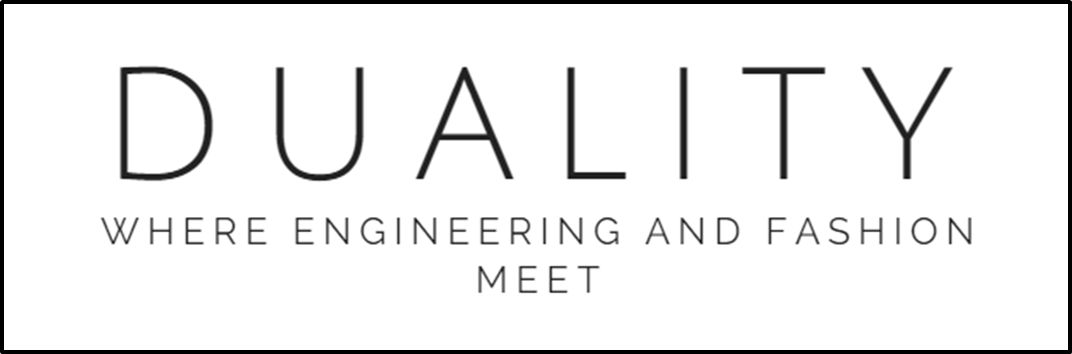 THE PROBLEM
The Problem
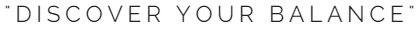 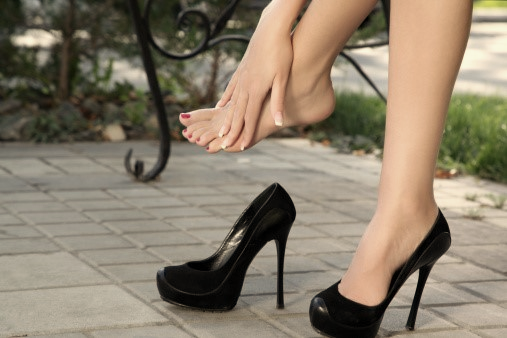 Heels cause foot pain after extended periods.
9 in 10 women have walked barefoot due to heels.
Women carry an extra pair of shoes.
3
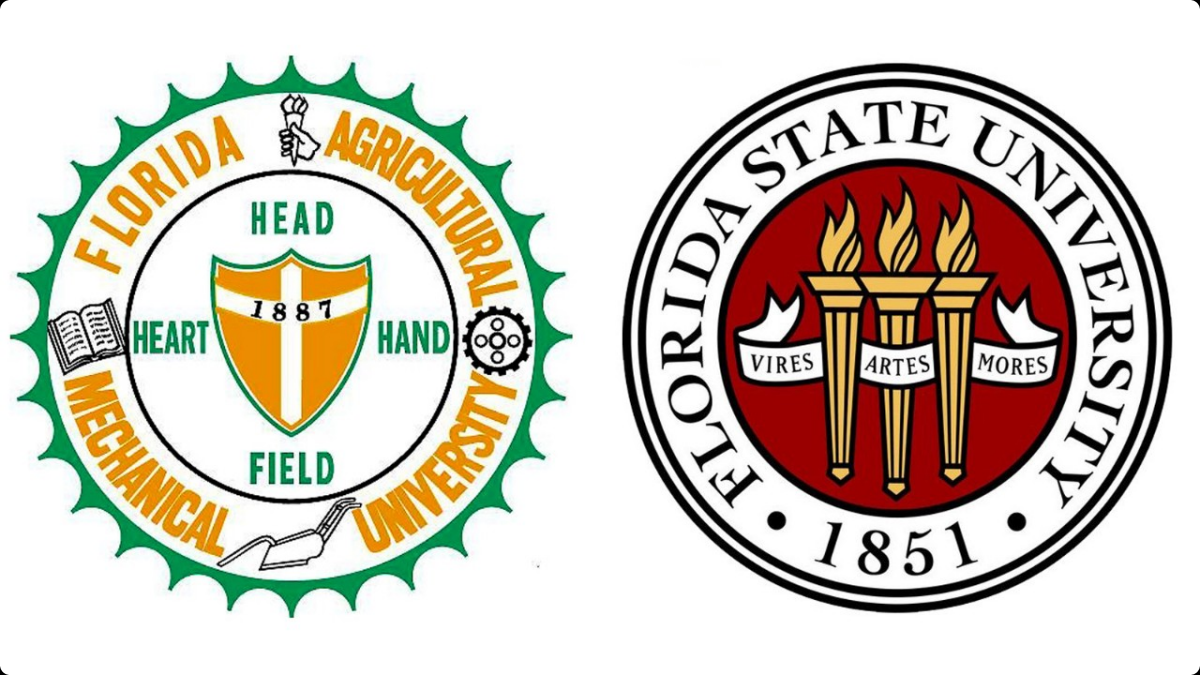 3
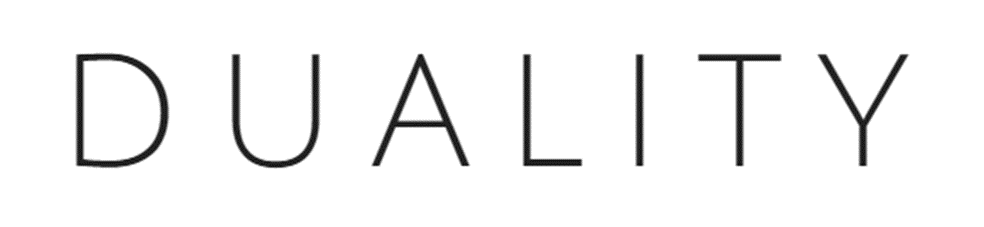 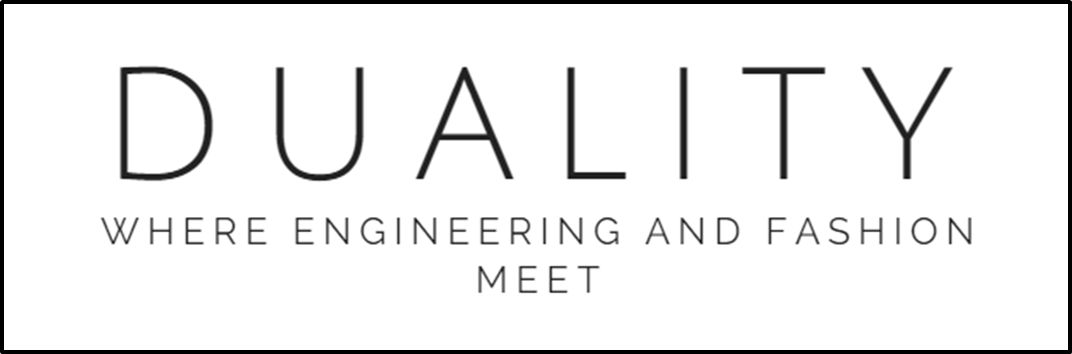 THE PROBLEM
The Problem
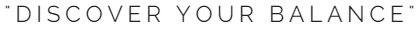 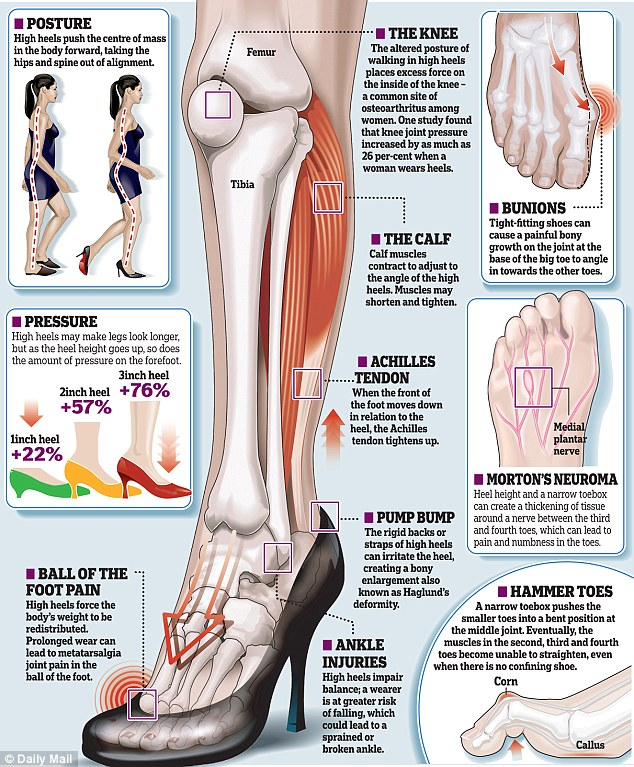 Short term and long term heel use can lead to a variety of medical conditions.
Heels cause unnatural posture.
Pressure on forefoot is increases as heel height increases.
4
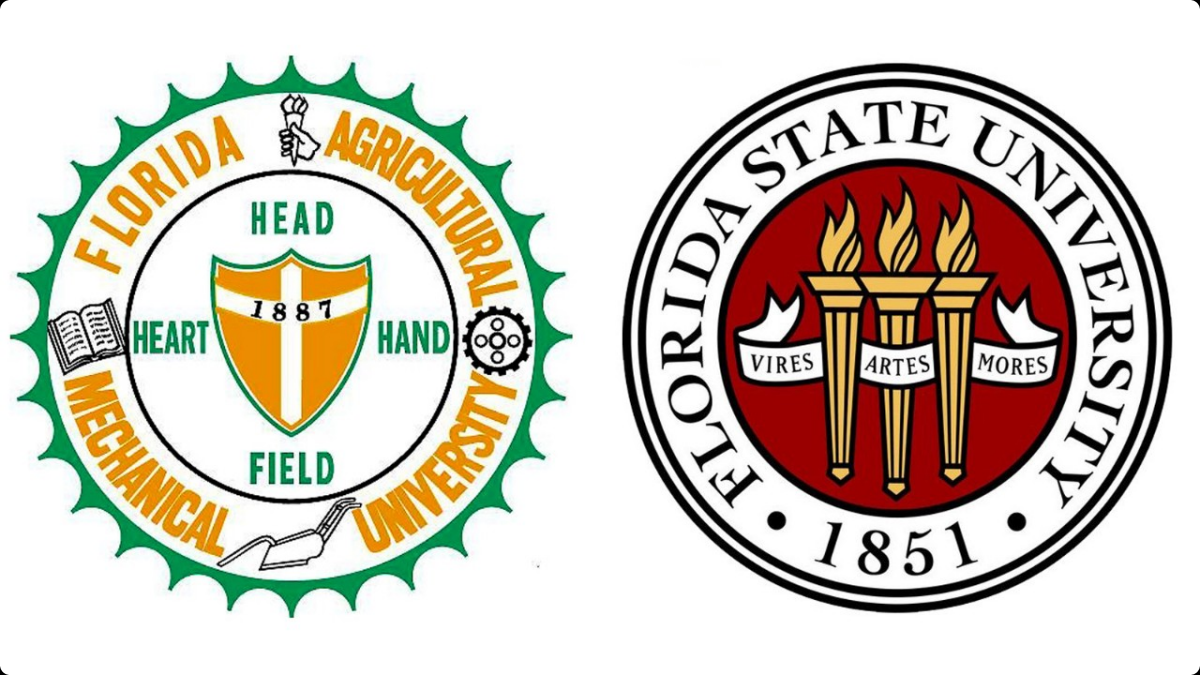 4
4
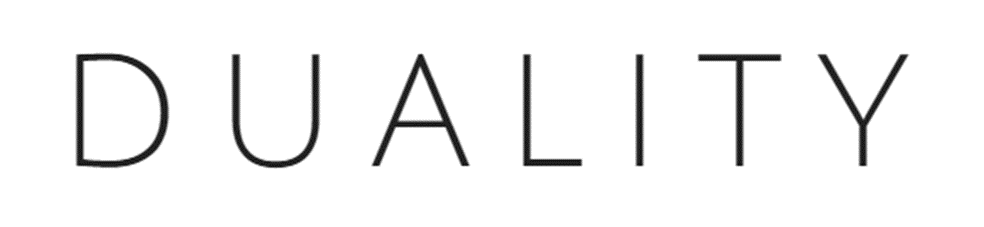 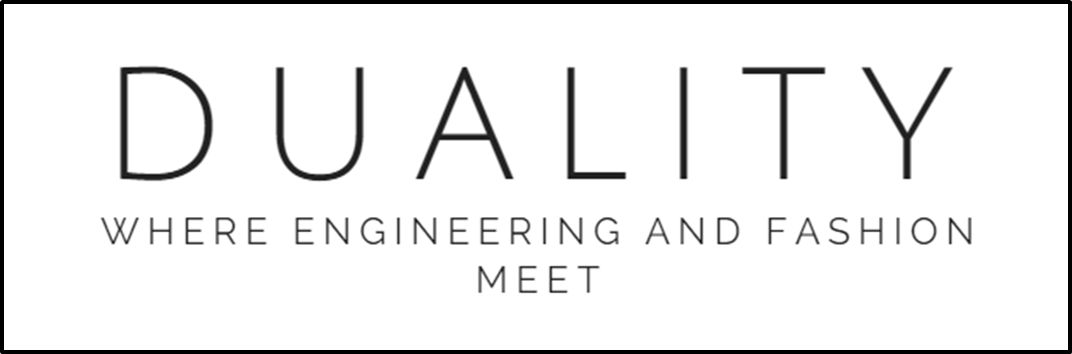 THE DESIGN PROBLEM
The Problem
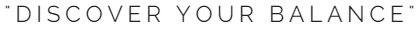 Heel Mechanism
Changeable angle of inclination
Changeable exterior fabric around ball of foot
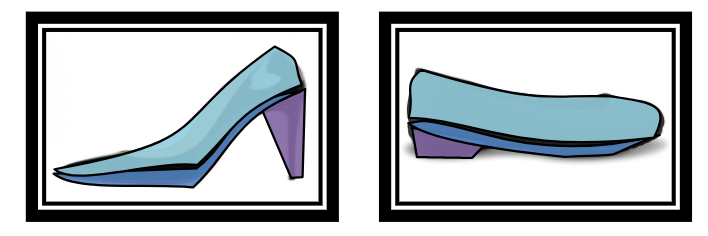 5
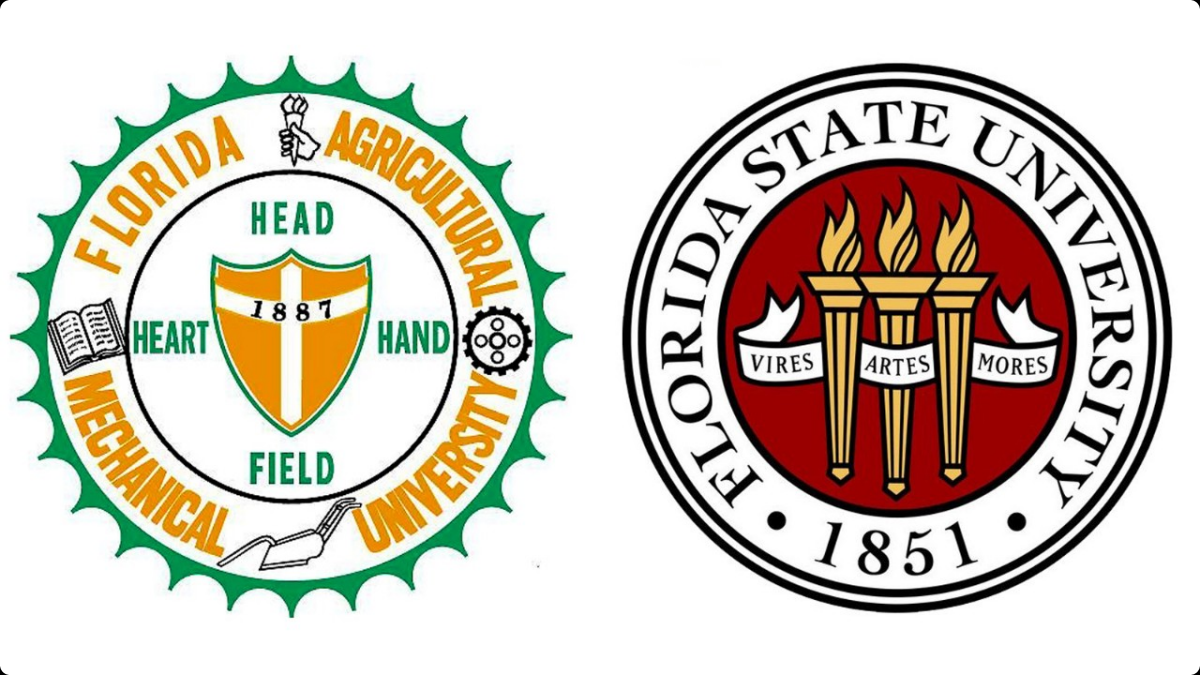 5
5
5
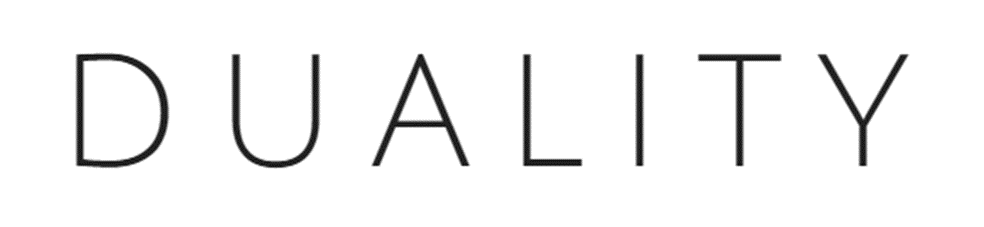 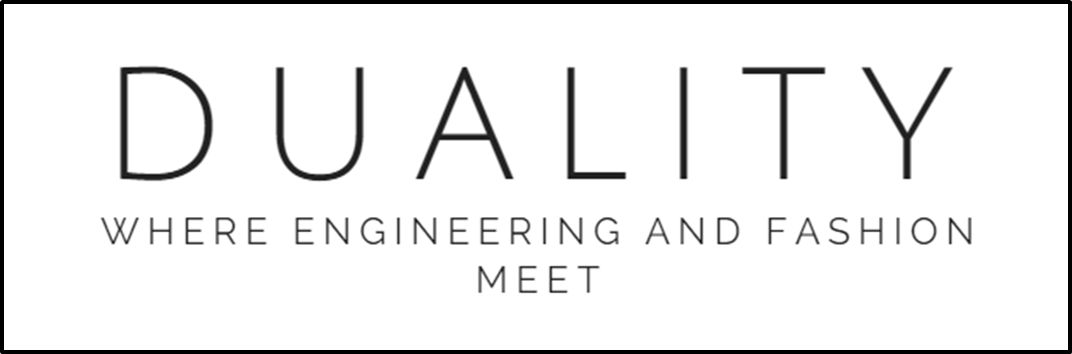 THE SOLUTION
The Solution
The Problem
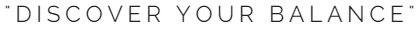 A convertible heel that finds the balance between comfort and style.
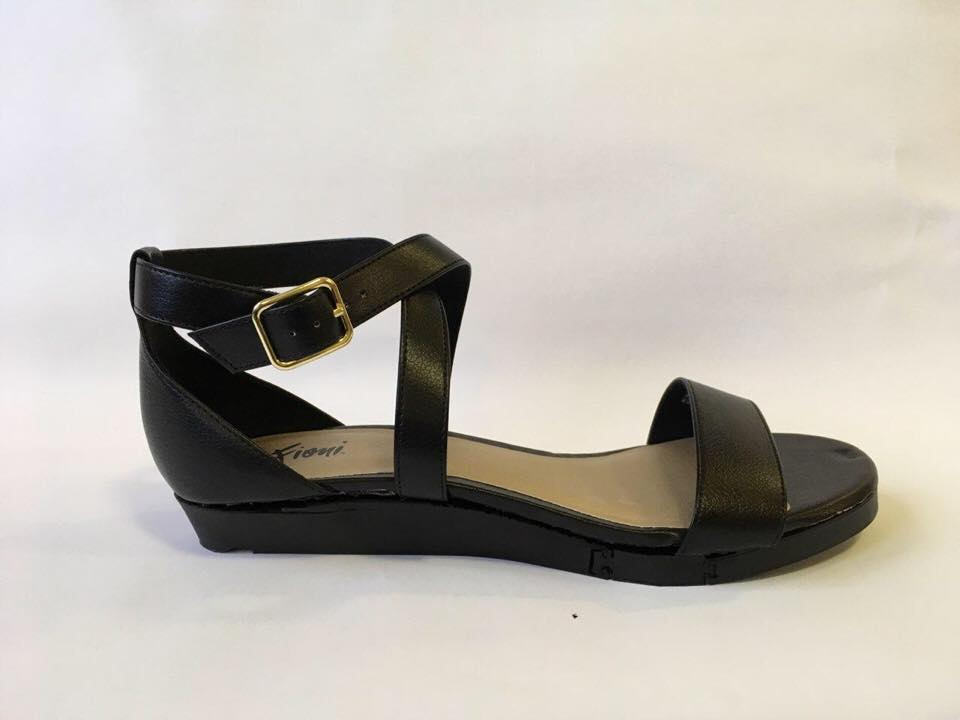 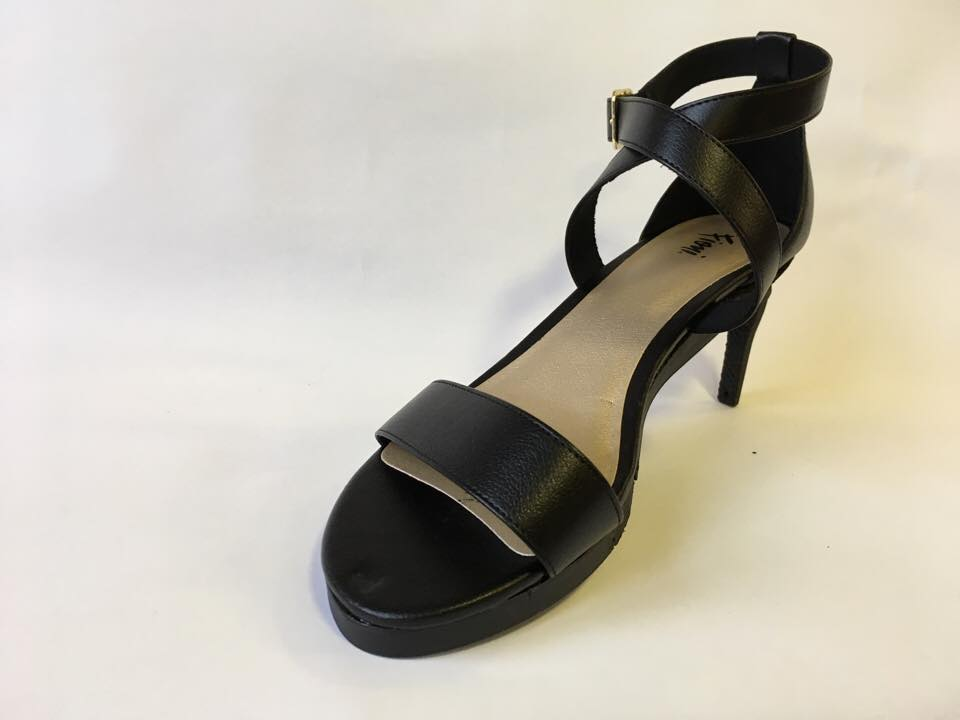 6
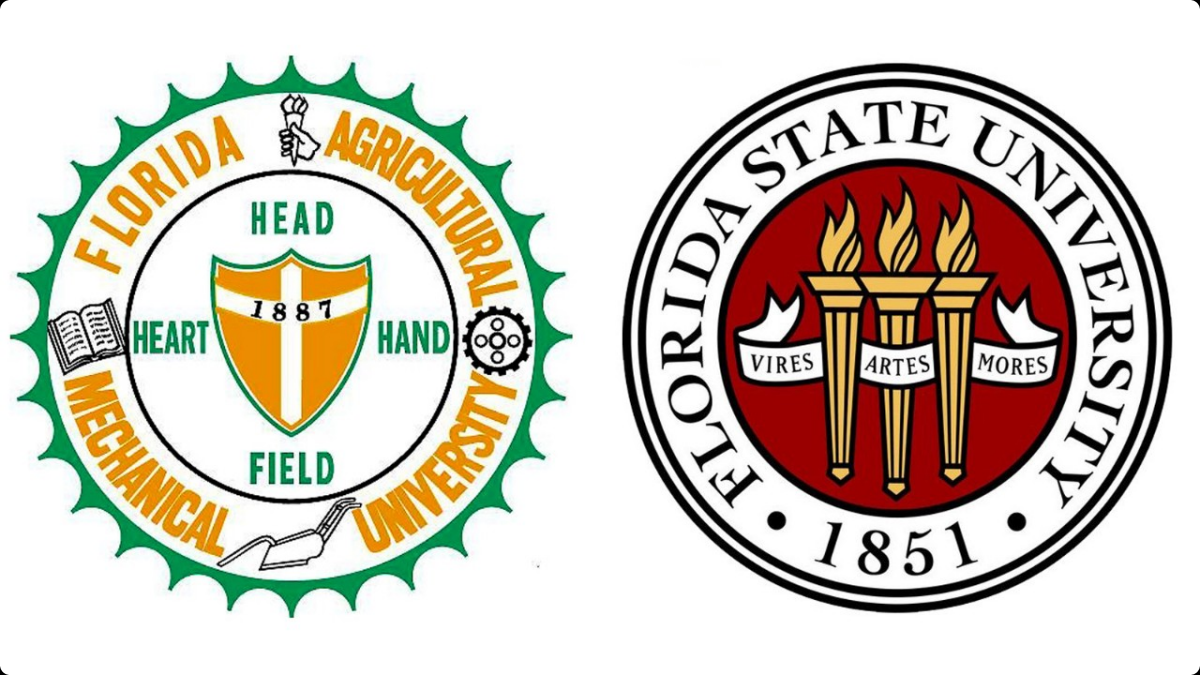 6
6
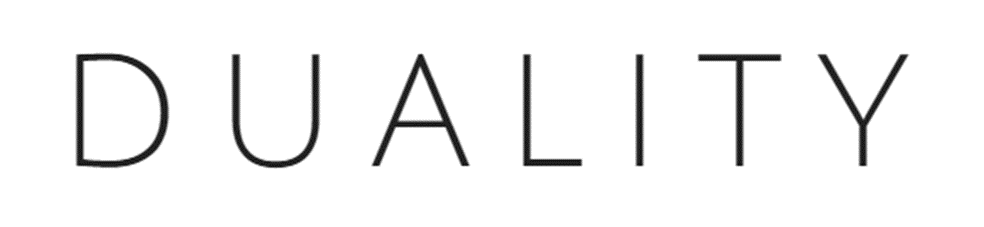 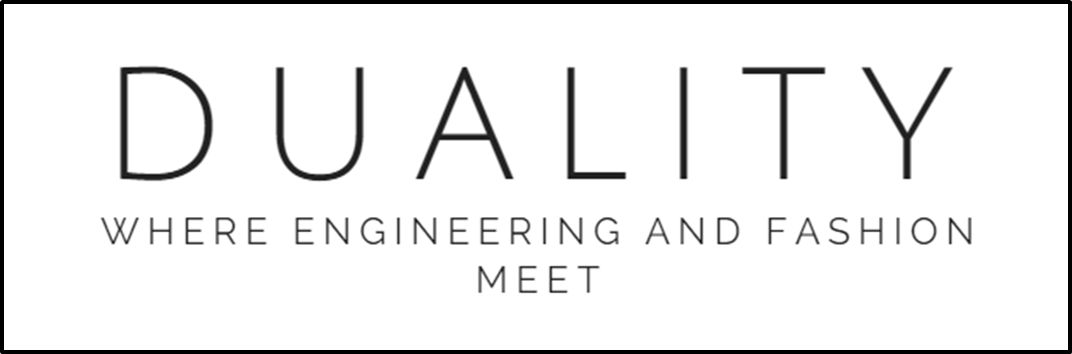 THE VALUE
The Problem
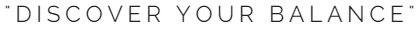 Immediate relief from heel discomfort.
Can operate as shoe company or license our mechanism to existing brands.
Mechanism operation is not dependent on aesthetics of shoe.
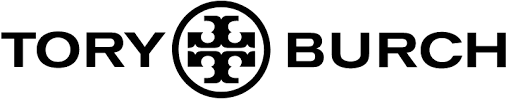 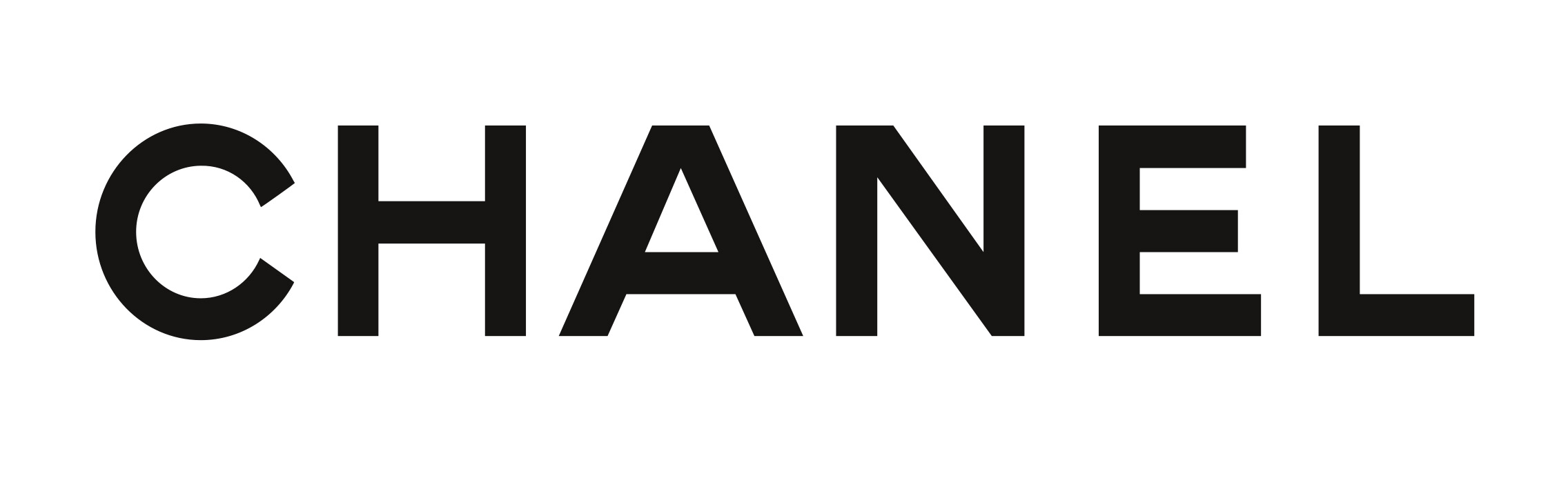 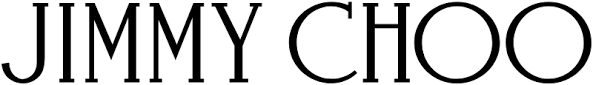 7
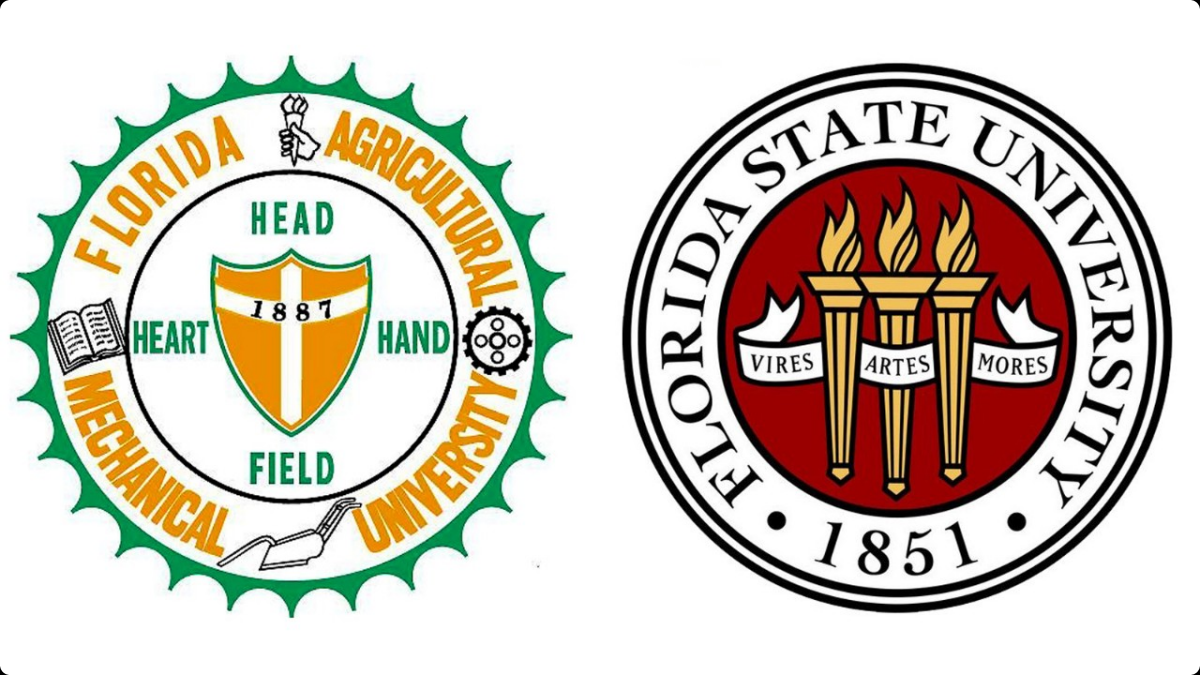 7
7
7
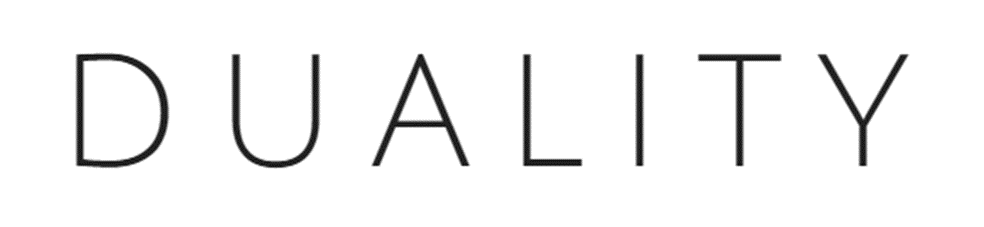 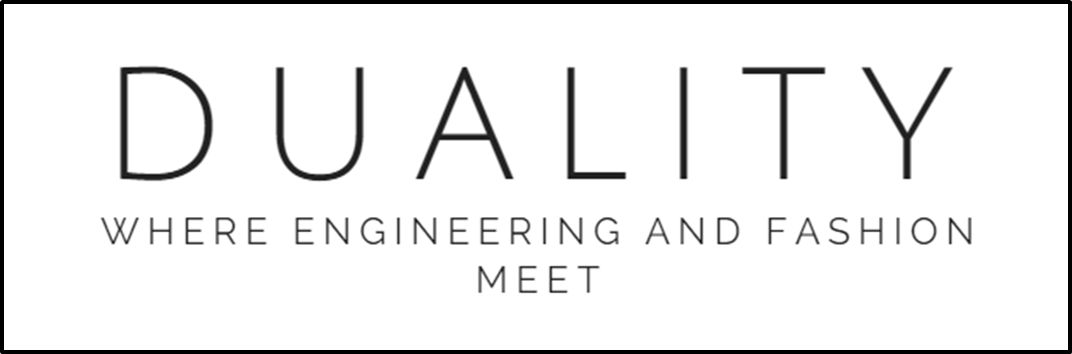 COMPETITORS
The Solution
The Problem
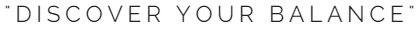 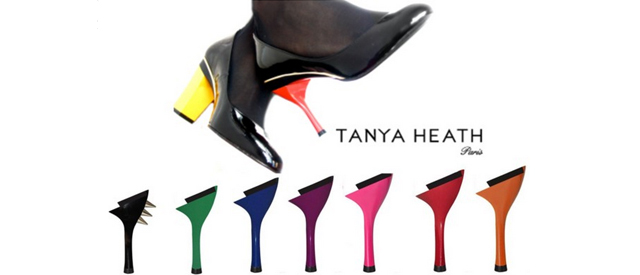 Tanya Heath has developed a clip on convertible heel.
Not commercially successful.
Allows for more product versatility.
8
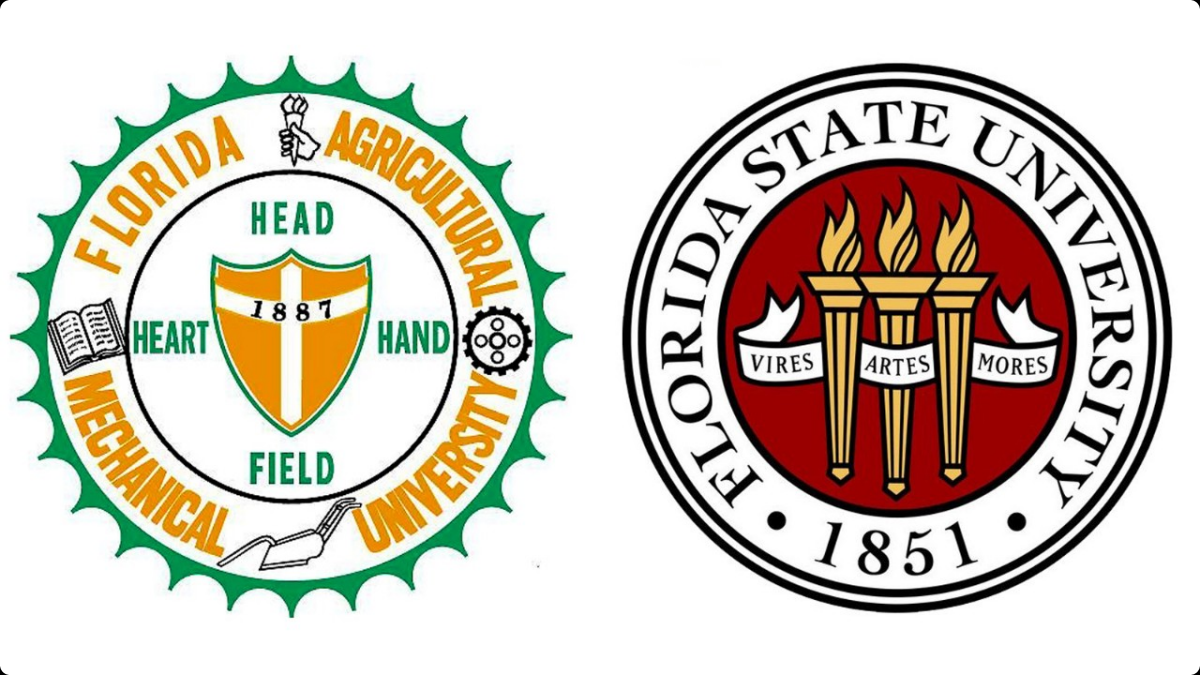 8
8
8
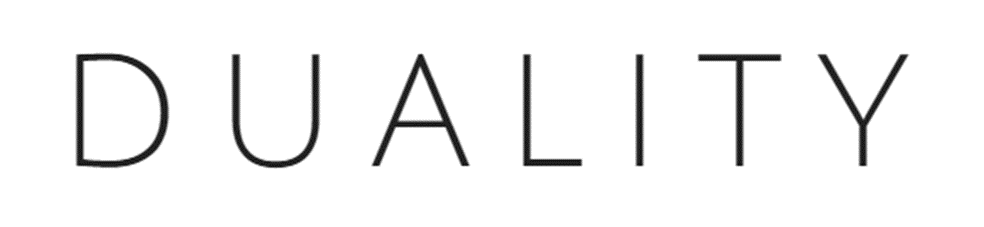 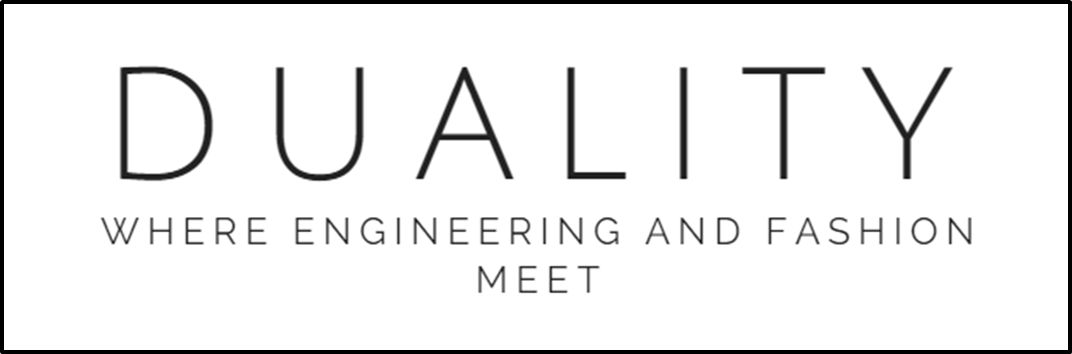 THE MARKET
The Problem
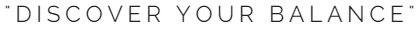 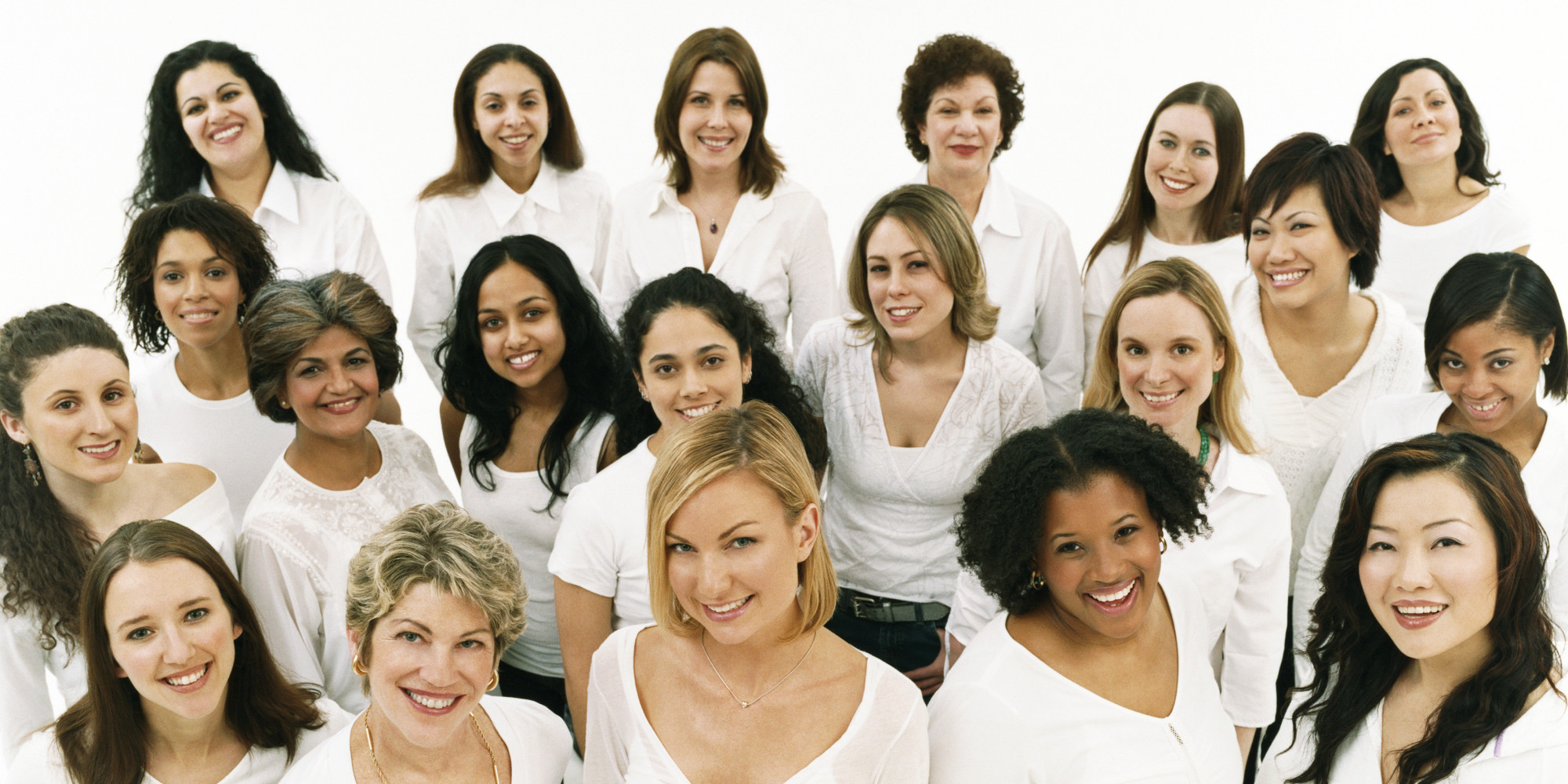 WOMEN OF ALL AGES.
9
9
9
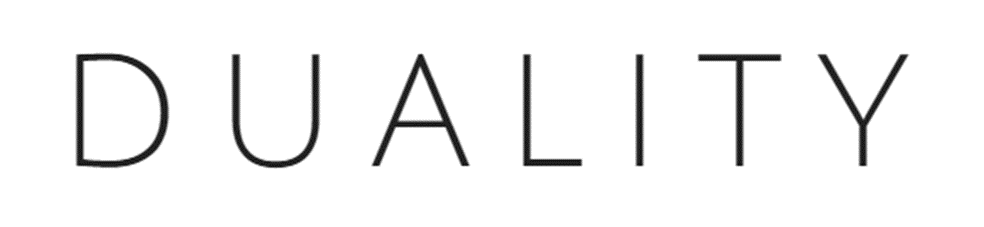 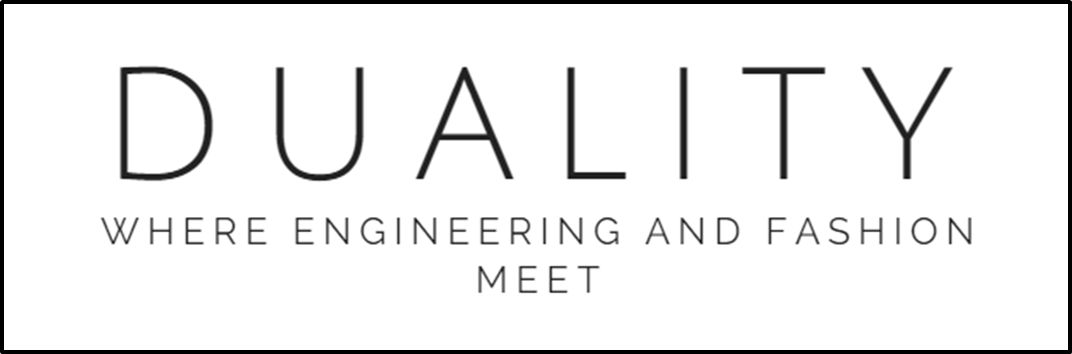 MARKETING
The Channels
The Problem
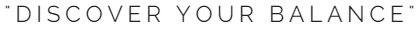 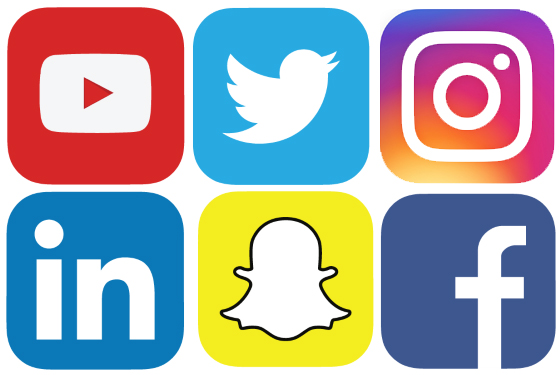 Partner with beauty bloggers, TV personalities.
Create a social media presence.
Develop website to communicate with others.
10
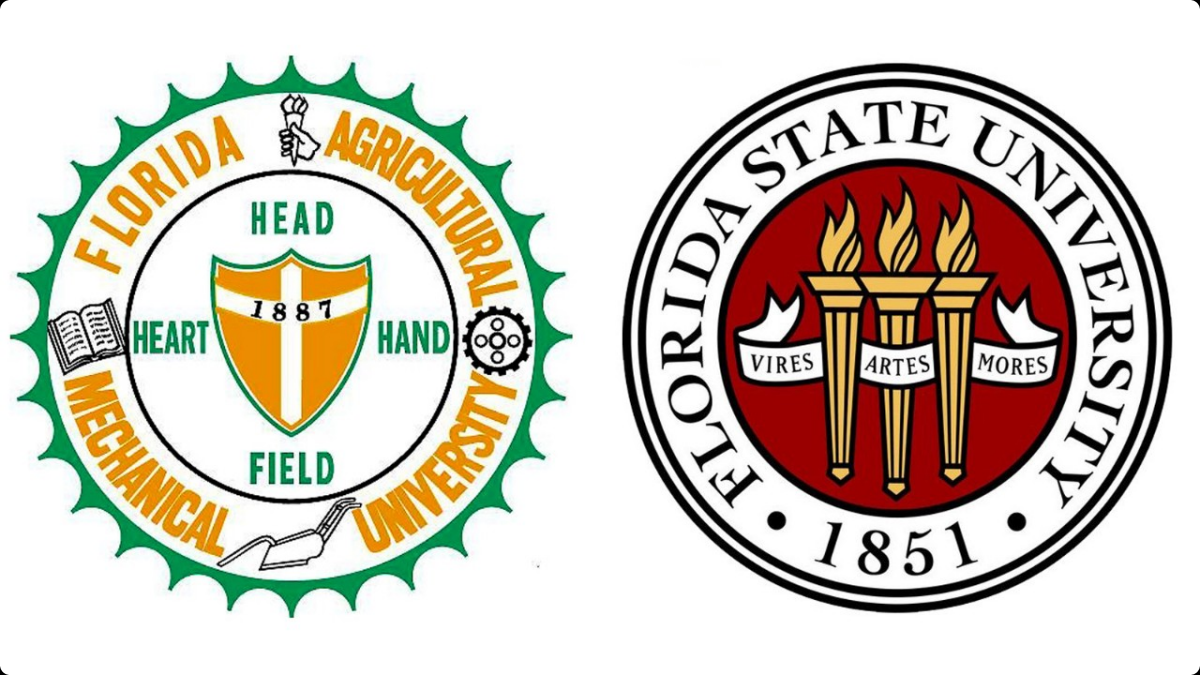 10
10
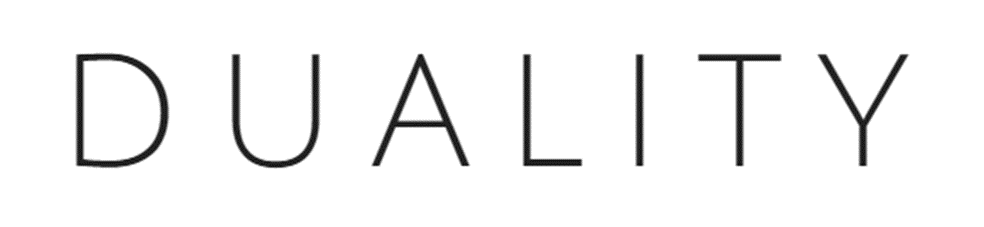 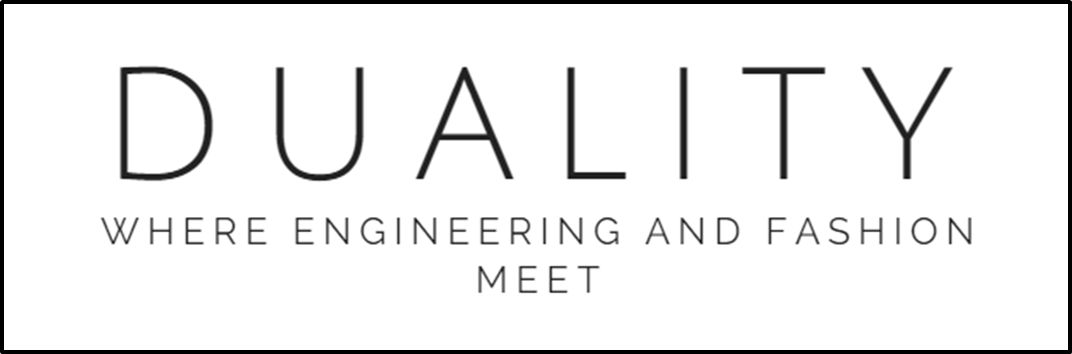 SUMMARY
The Channels
The Problem
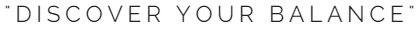 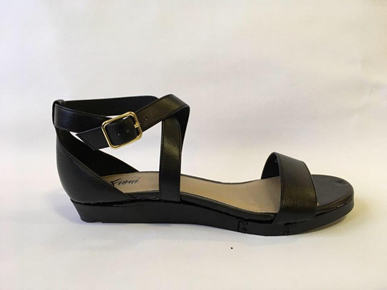 Highly marketable
Need for this product
Appealing to women of all ages
11
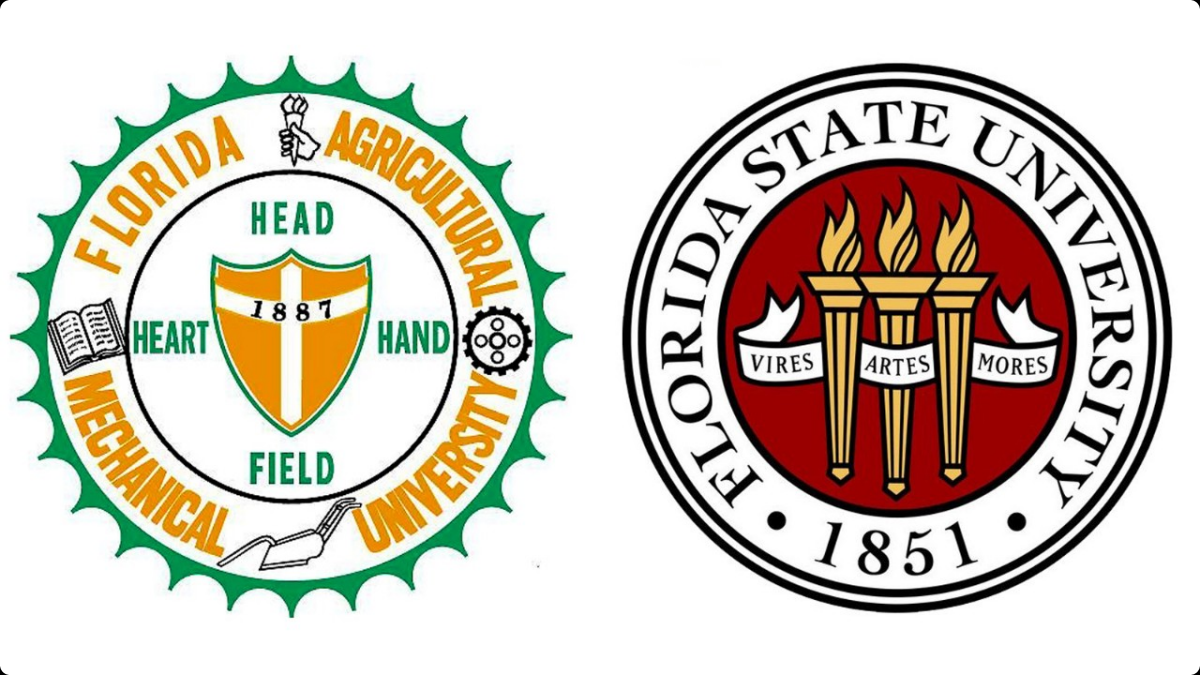 11
11
11
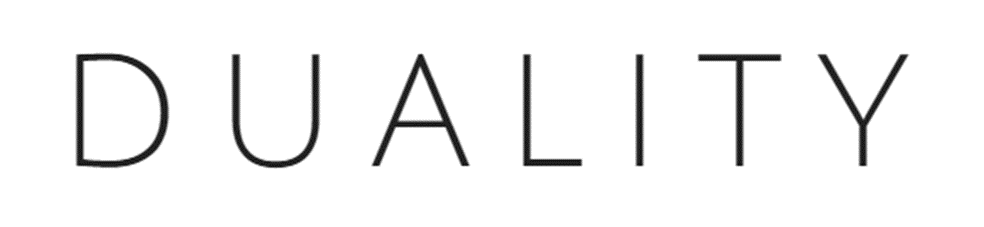 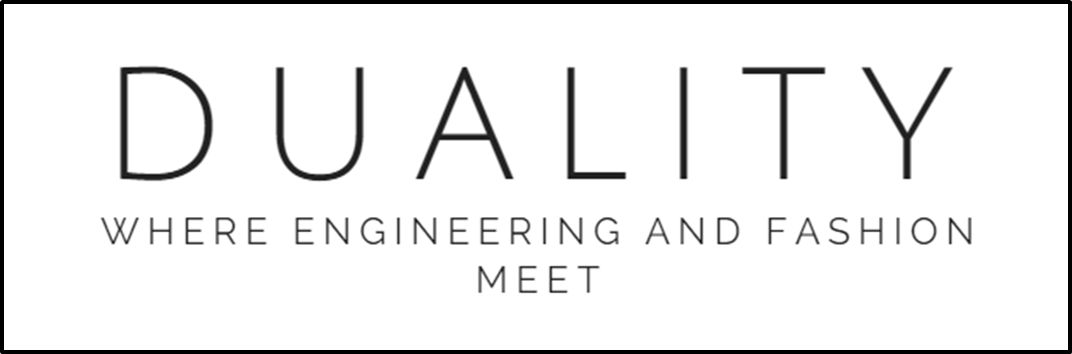 SPECIAL THANKS
SPECIAL THANKS
The Channels
The Problem
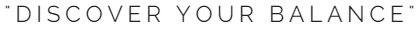 FAMU-FSU College of Engineering
Our Sponsor, Dr. Michael Devine
Our Advisor, Dr. Simone Hruda
Our Professor, Dr. Shayne McConomy
Our Teaching Assistant, Daniel Tamayo
12
12
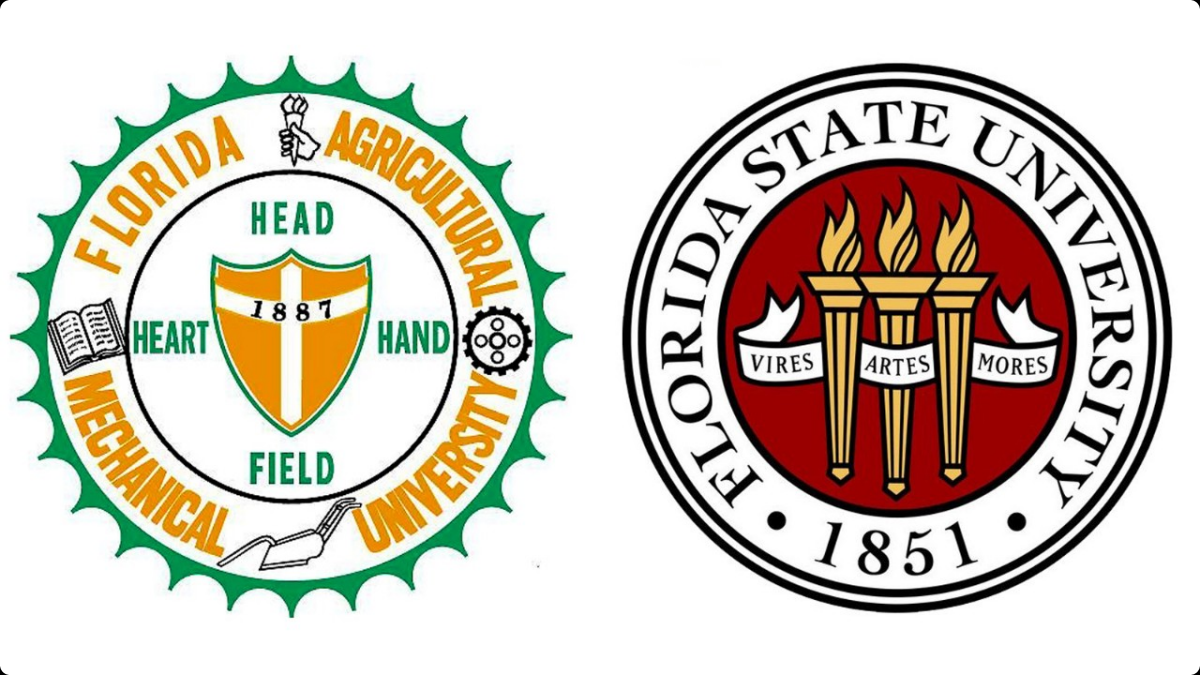 12
12
12
12
12
12
12
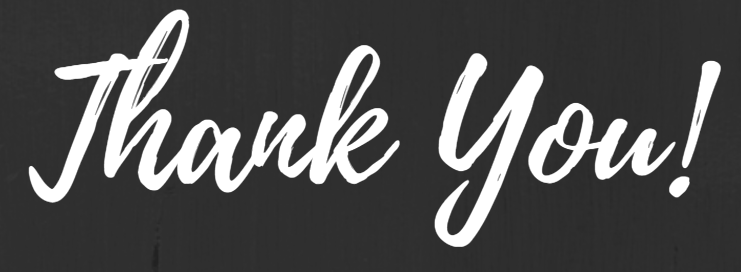 Customer Survey
14
Customer Survey
15
Flexible Sole Design
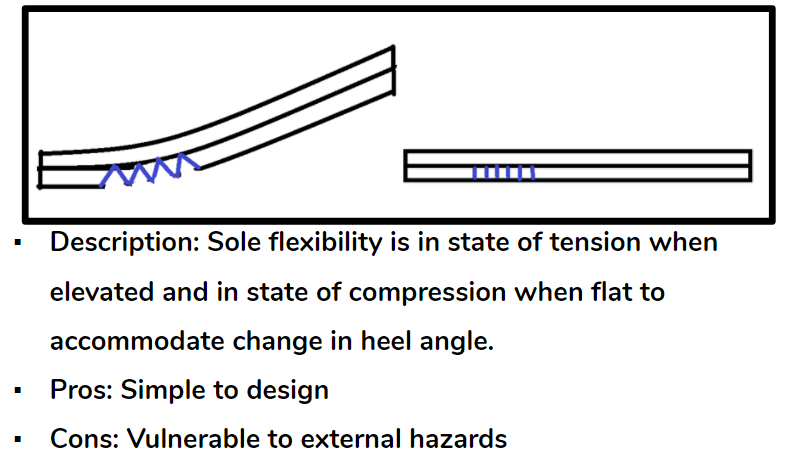 16
17
Heel Mechanism – Folding Heel Concept 1
    
Description: Uses a hinge or joint that allows the heel to pivot
Pros: Simple to implement, no removable parts
Cons: Requires thick sole
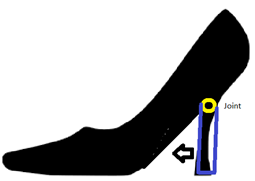 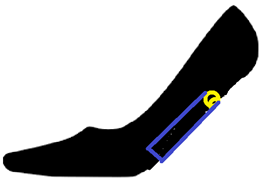 18
Mechanism Design
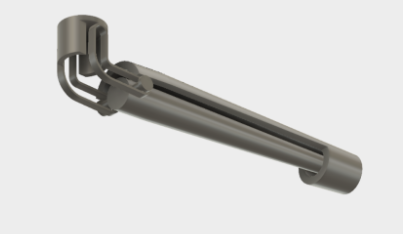 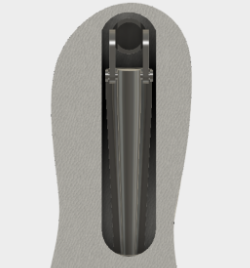 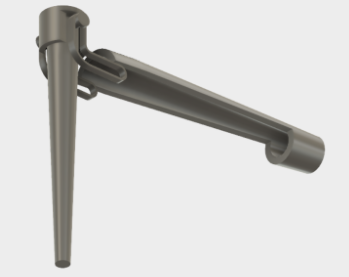 19